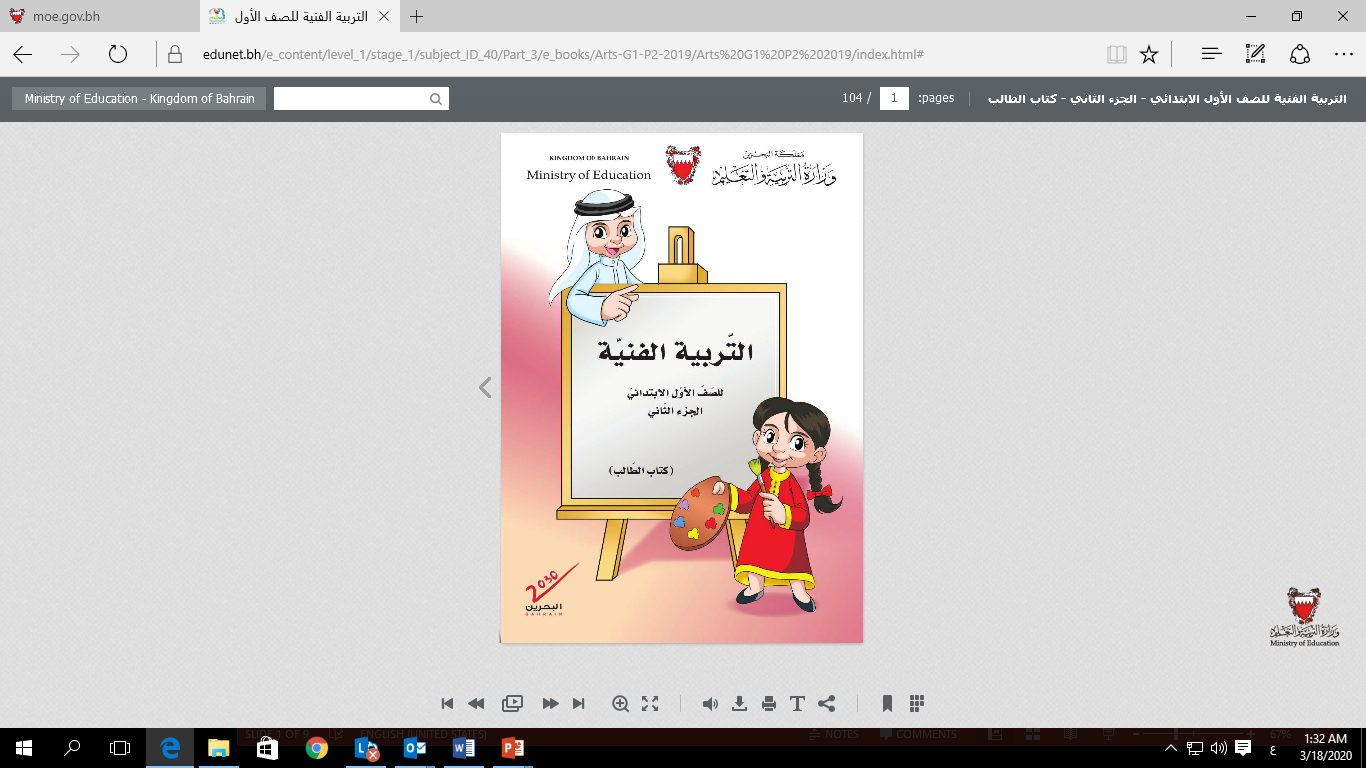 التربية الفنية
للصف الأول الابتدائي
كتاب الطالب (الجزء الثاني)
الدرس الثاني: الطباعة ببصمة الاصبع
أهداف الدرس:

يكرر المتعلم الوحدات في الطباعة.
يصمم المتعلم أعمالاً فنية باستخدام طرق الطباعة المختلفة.
الدرس الثاني: الطباعة ببصمة الاصبع
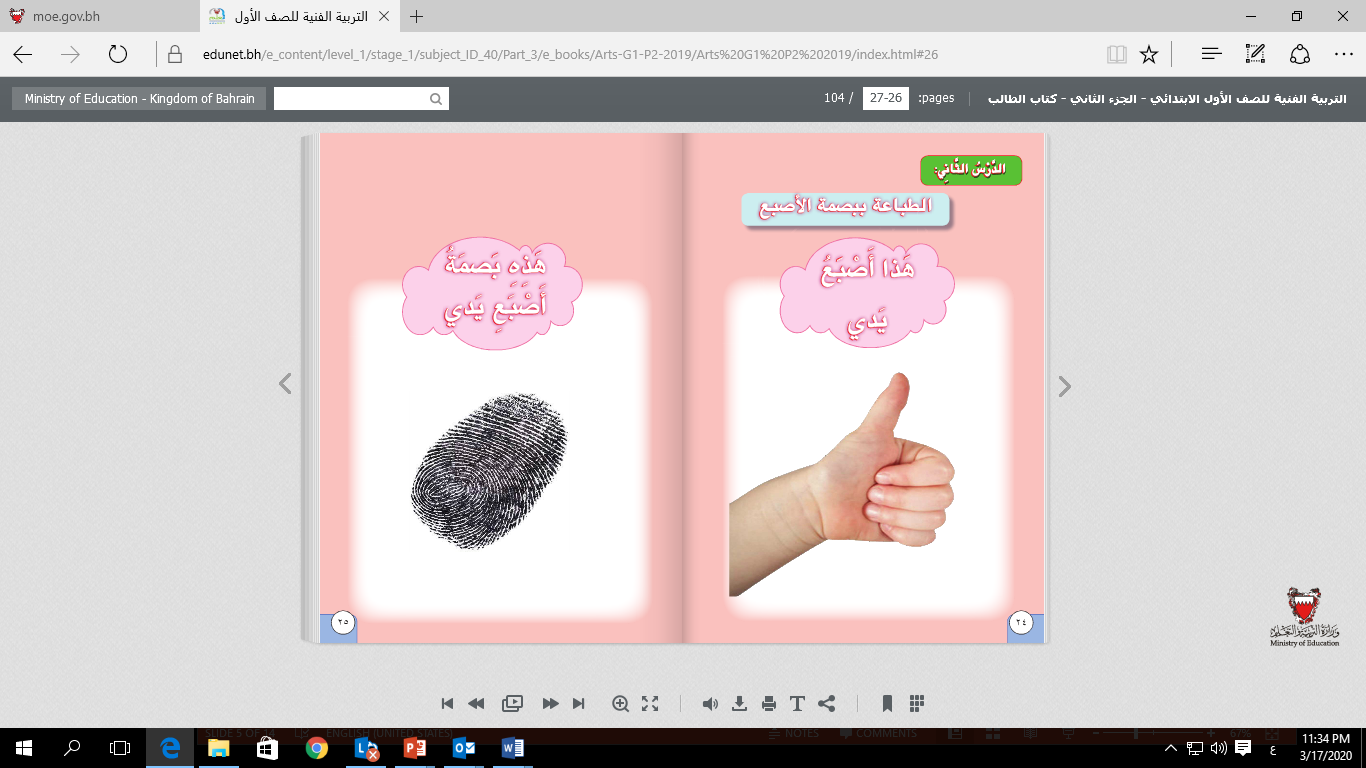 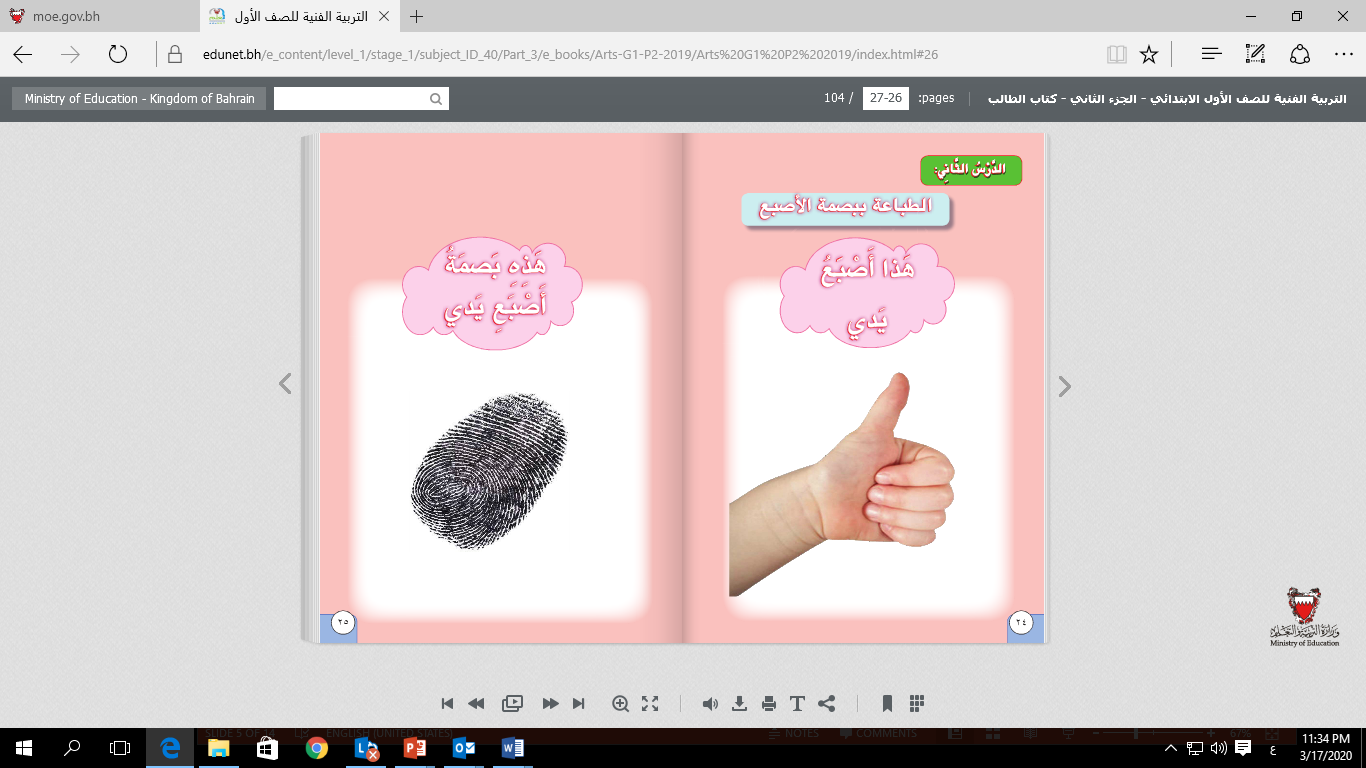 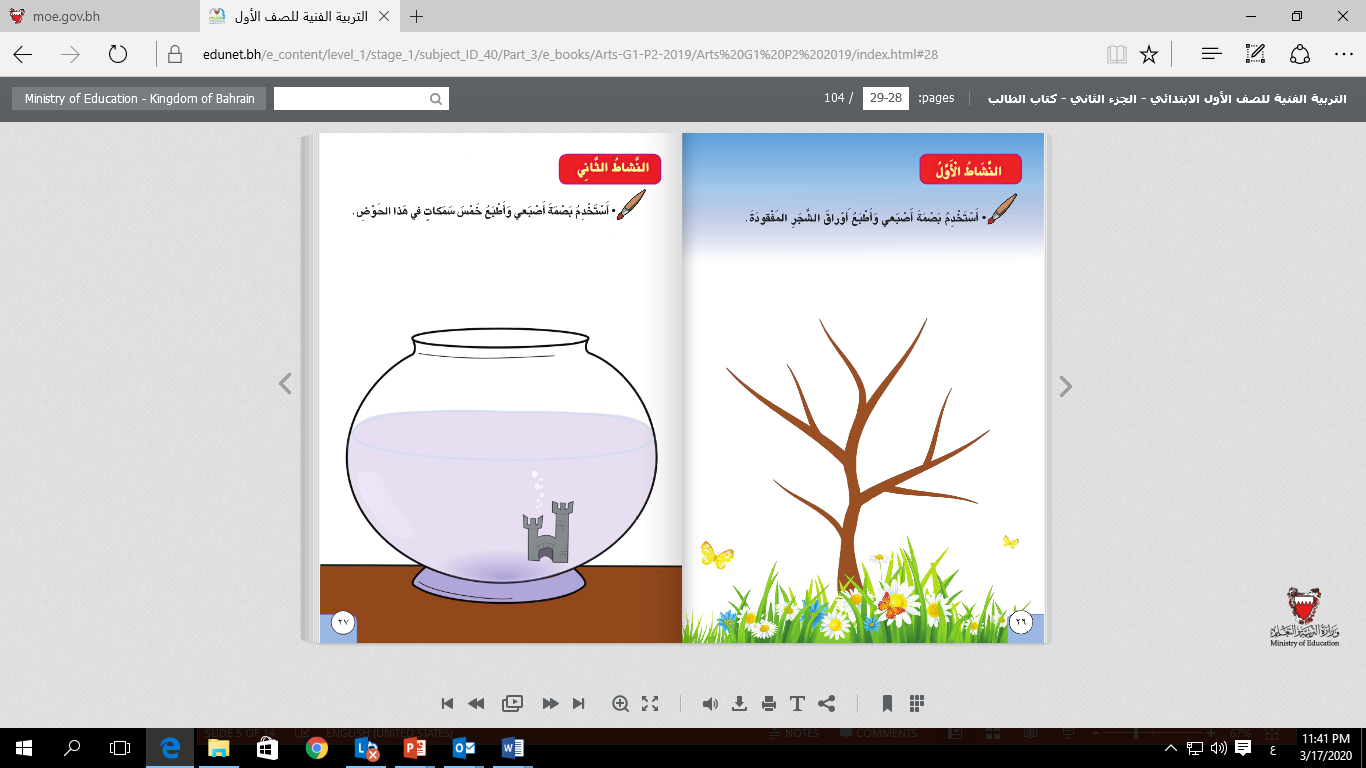 تطبيق النشاط الأول فقط صفحة 26
استخدم بصمة إصبعي واطبع أوراق الشجر المفقودة.